Business Background
Practice law as it relates to my work in the Investment business
Work for Celtic Capital Corporation as a Financial Advisor
Serve as an arbitrator for FINRA and NFA

Employed by major industrial contractor from 1978-1994

Practiced law in Fort Bend County, Texas from 1972-1978

Marketed services for Bank of the Southwest from 1968-1972

Examined tax returns for Internal Revenue Service from 1964-1968
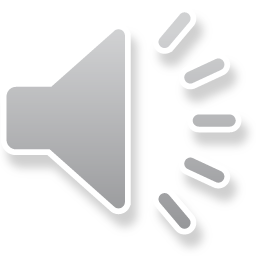 Education and Certifications
Have attended universities off and on for over 50 years

Earned five degrees along the way

Received Certified Financial Planner® and Certified Divorce Financial Analyst™ designations

Passed Series 3, 7, 63, and 65 FINRA examinations

Licensed to sell life and health insurance
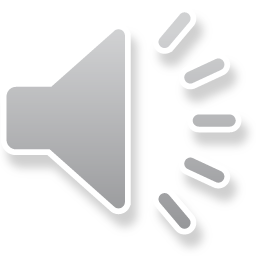 Other Items
Member of the Order of the Barons at University of Houston Law Center

Past president of Houston Area Contractors’ Safety Council

Past president of Fort Bend County Dispute Resolution Center

See www.johnfrankhinrichs.com for personal information

Visit www.celticcapitalcorp.com for business interests
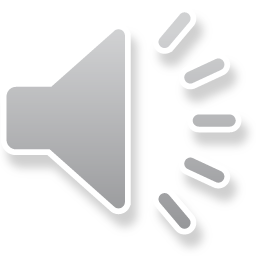